Приметы Весны
Уважаемые родители!
Предлагаем вам с вашими детьми просмотреть презентацию на тему: «Приметы весны».
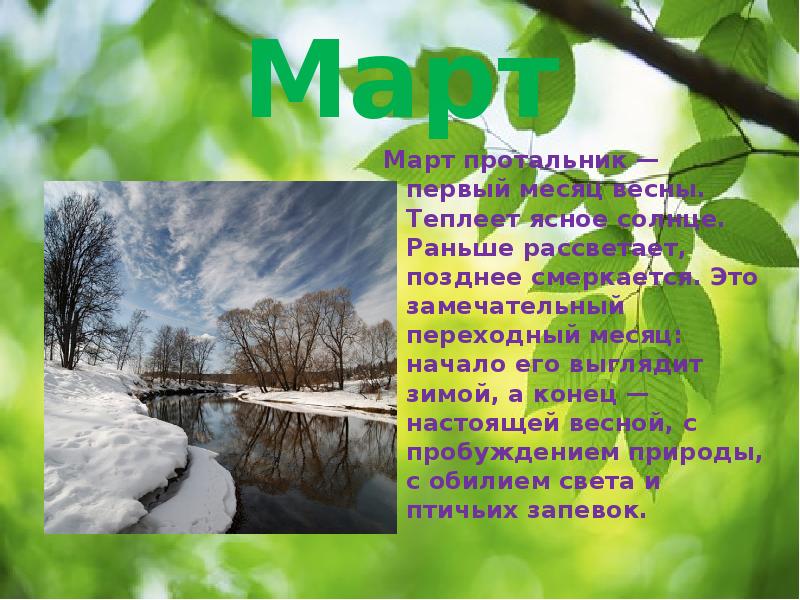 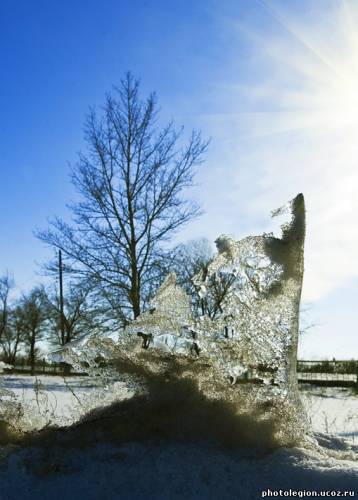 Солнышко пригревает, и на улице стало теплее – вот и  первая примета весны.
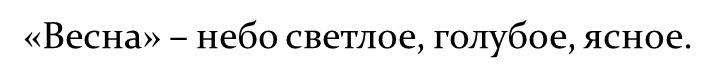 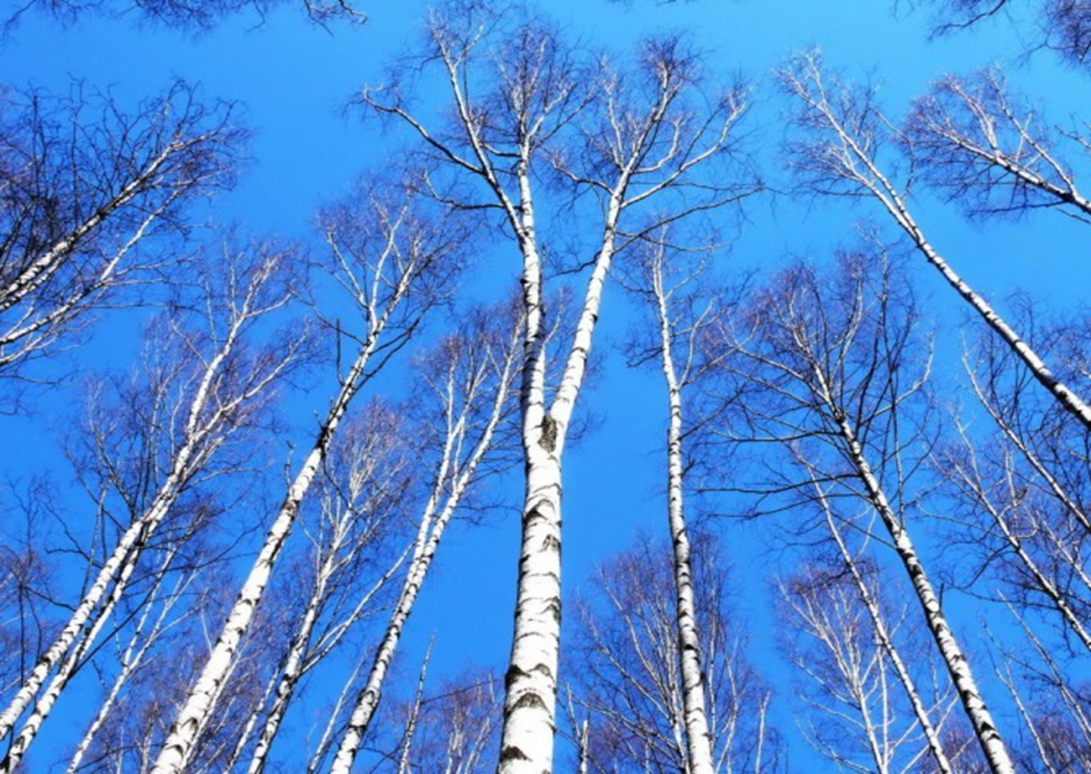 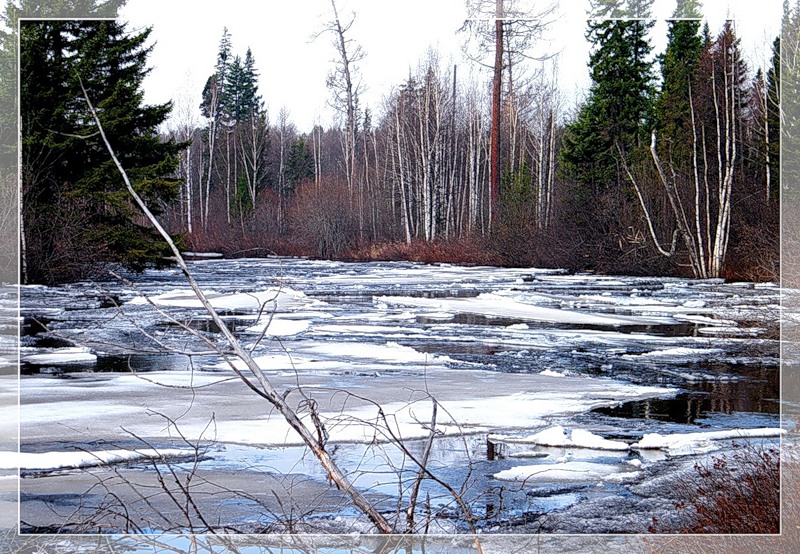 На реках ледоход.
Солнышко припекает, поэтому  тает снег и бегут ручейки, разливаются лужи.
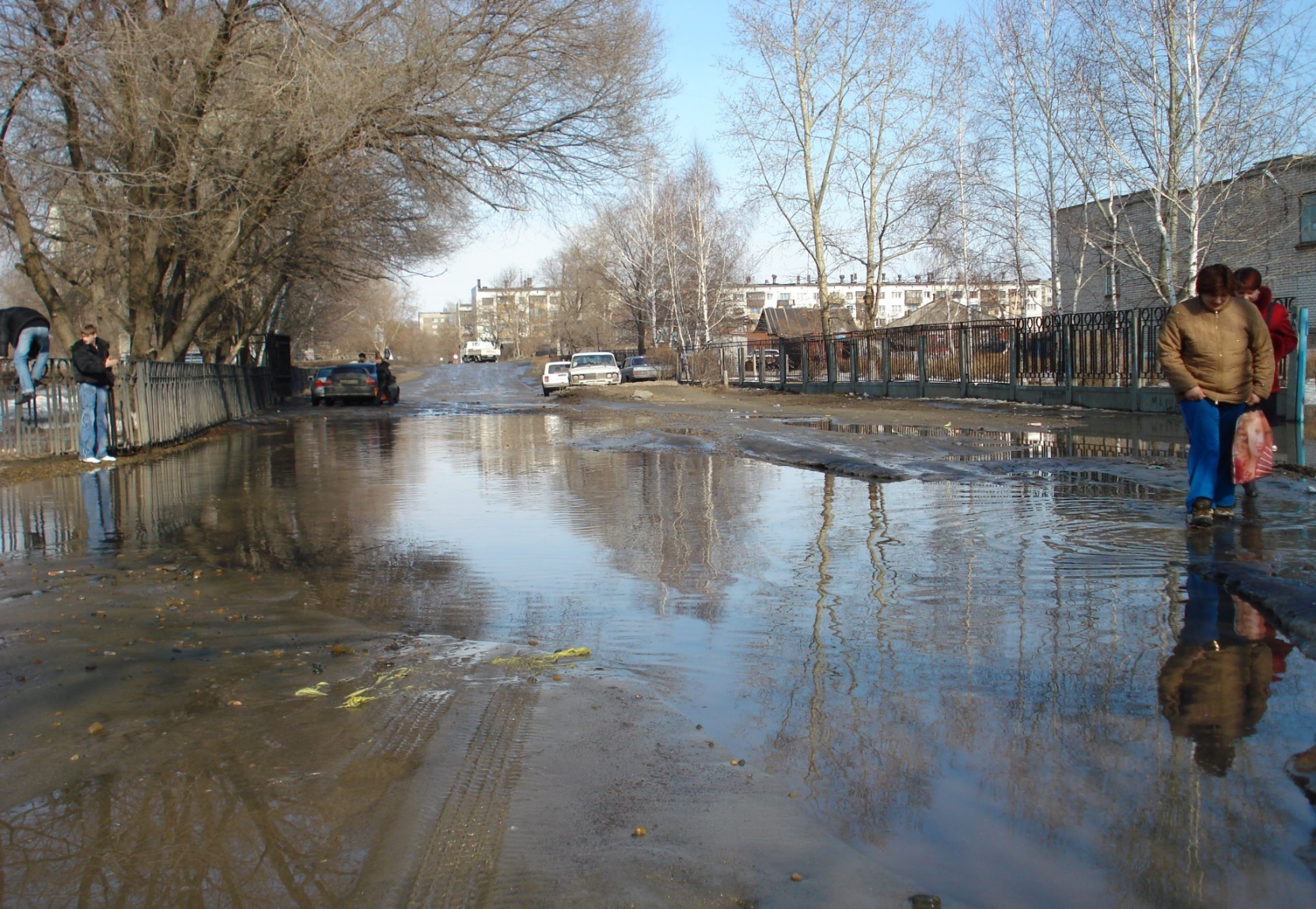 В народе говорят, если распустилась верба, зацвела Мать-и-мачеха и появилась молодая трава  – пришла весна.
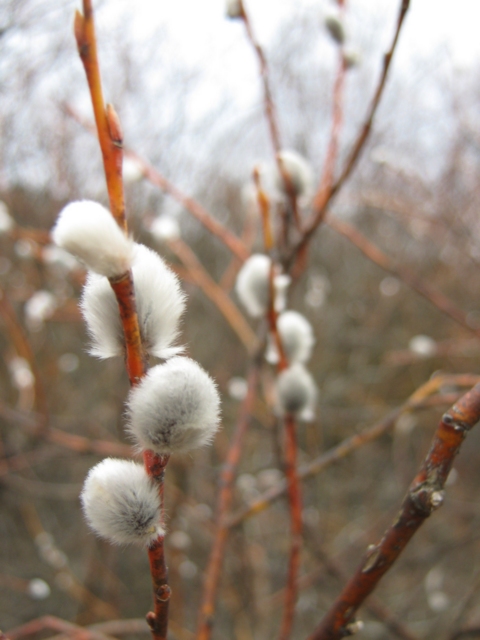 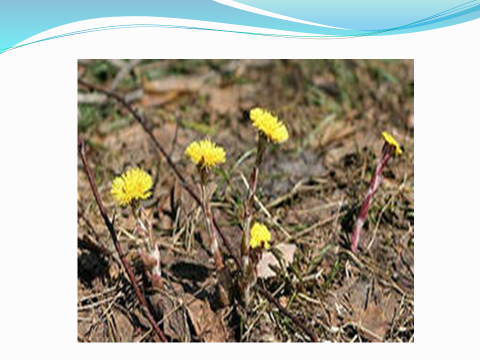 На деревьях набухают нежные почки, на березе и тополе появляются сережки, следом распускаются молодые листочки. Почки, сережки, листочки – это еще одна весенняя примета.
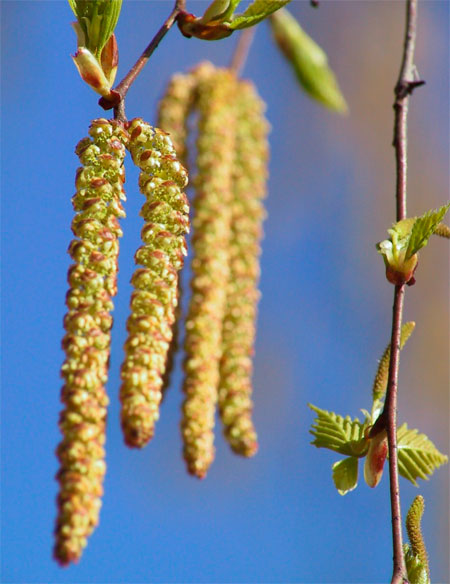 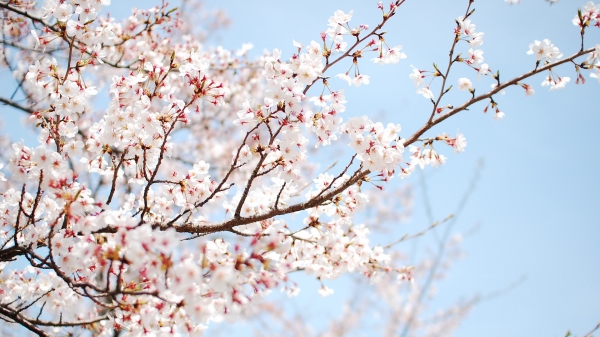 Цветет  черемуха, вишня, яблоня…
Воробьи весело щебечут, суетятся, тащат сухие веточки и травинки. Радуются весне. 
Стали появляться птицы, которые улетали на зиму – скворцы, грачи, ласточки.
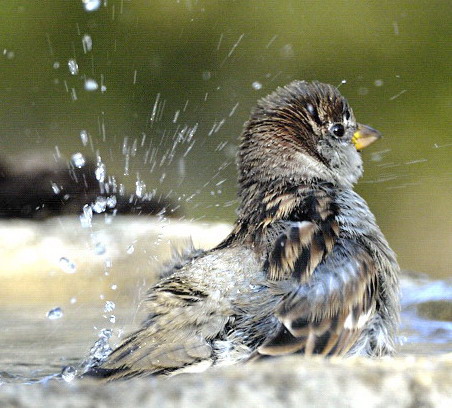 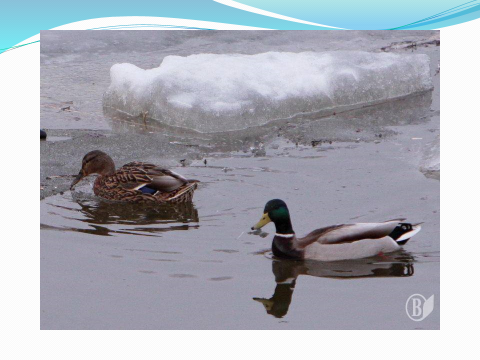 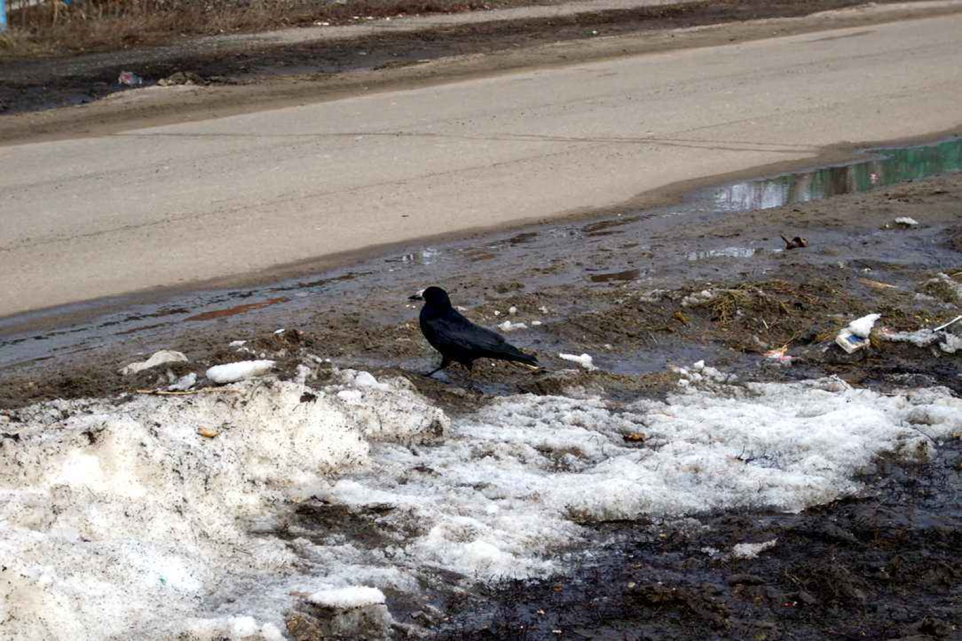 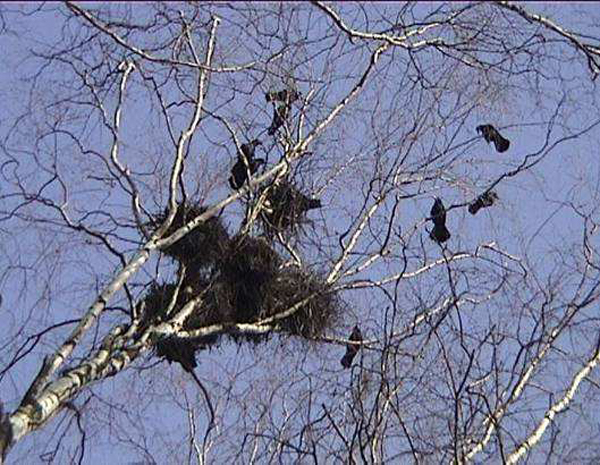 Птицы вьют гнезда.
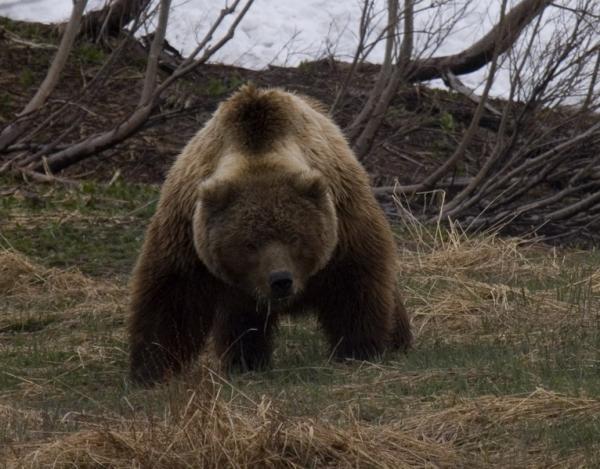 Проснулись после зимней спячки медведи.
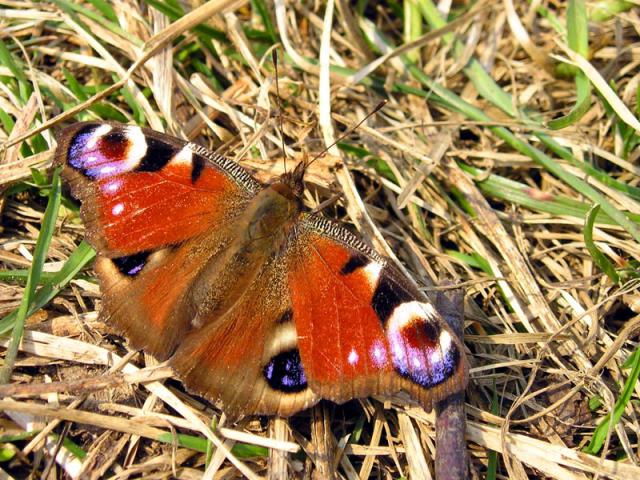 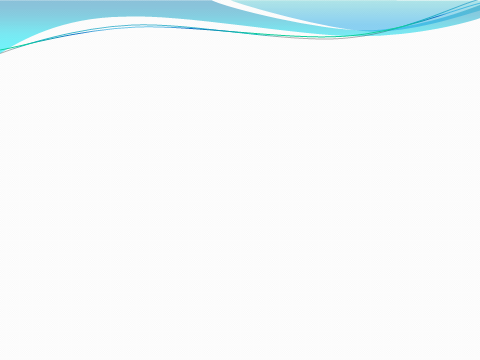 Проснулись насекомые…